SEL
Leah Dalrymple
Education 2018
SEL: The Missing Piece
More that 75% of teachers believe SEL improves students performance in the classroom and in future careers.
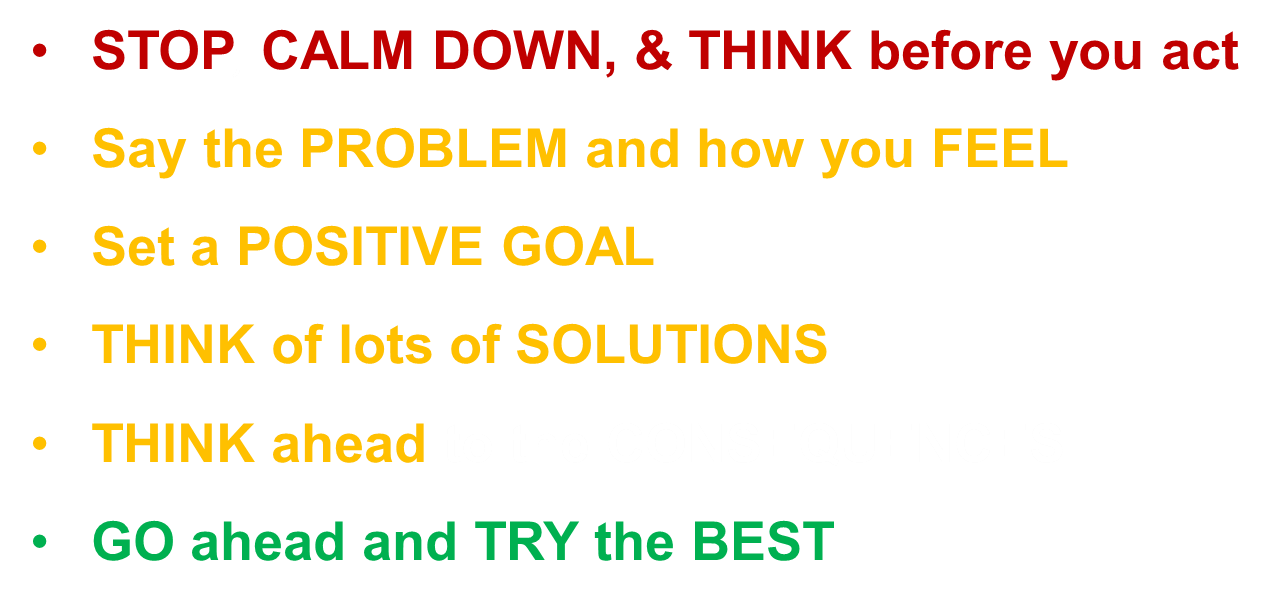 SEL Improves Student Outcomes
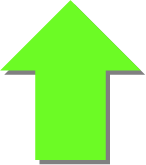 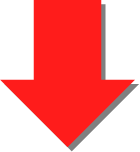 Source: Durlak, J.A., Weissberg, R.P., Dymnicki, A.B., Taylor, R.D., & Schellinger, K. (2011) The impact of enhancing students’ social and emotional learning: A meta-analysis of school-based universal interventions. Child Development: 82 (1), 405-432.
SEL Pays Off Long Term
At age 21 – fifteen years after participating in a good SEL program – Seattle young people still outpaced their peers:1
	- Higher HS graduation and college attendance
	- Better rates of employment and economic status
	- Better emotional and mental health
	- Fewer with criminal record and substance problems
	- Cost-benefit: $3.14/student for $1.00 invested2



Sources: 
Hawkins, J. D., Kosterman, R., Catalano, R.F., Hill, K.G., Abbott, R.D. (2005). Positive Adult Functioning Through Social Development Intervention in Childhood: Long-Term Effects from the Seattle Social Development Project. Archives of Pediatrics & Adolescent Medicine, 159 (1), pp. 25-31.
Aos, S., Lieb, R., Mayfield,  J., Miller, M., , Pennucci, A. (2004). Benefits and Costs of Prevention and Early Intervention Programs for Youth. Washington State Institute for Public Policy. Accessed from http://www.wsipp.wa.gov/rptfiles/04-07-3901.pdf.
Safe and Sound: An Educator’s Guide to Evidence-based SEL Programs
What’s Needed
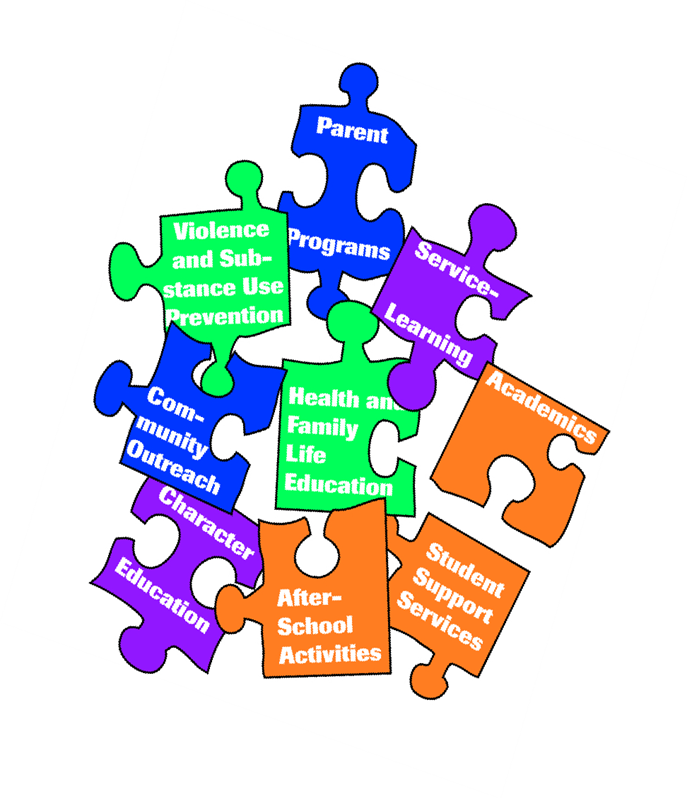 SEL as a Coordinating Framework
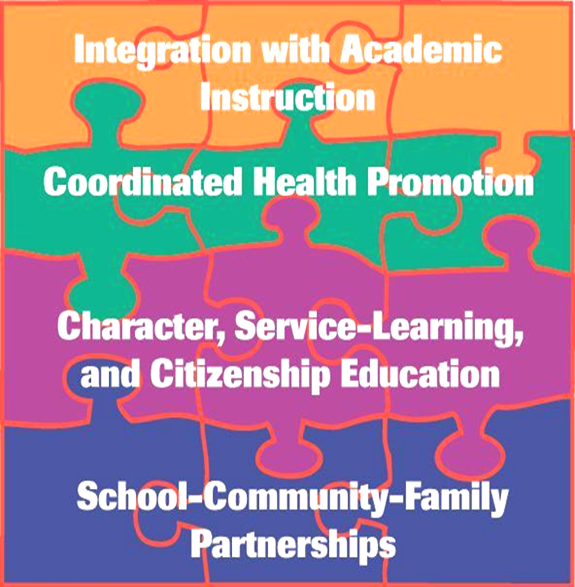